Making Inferences
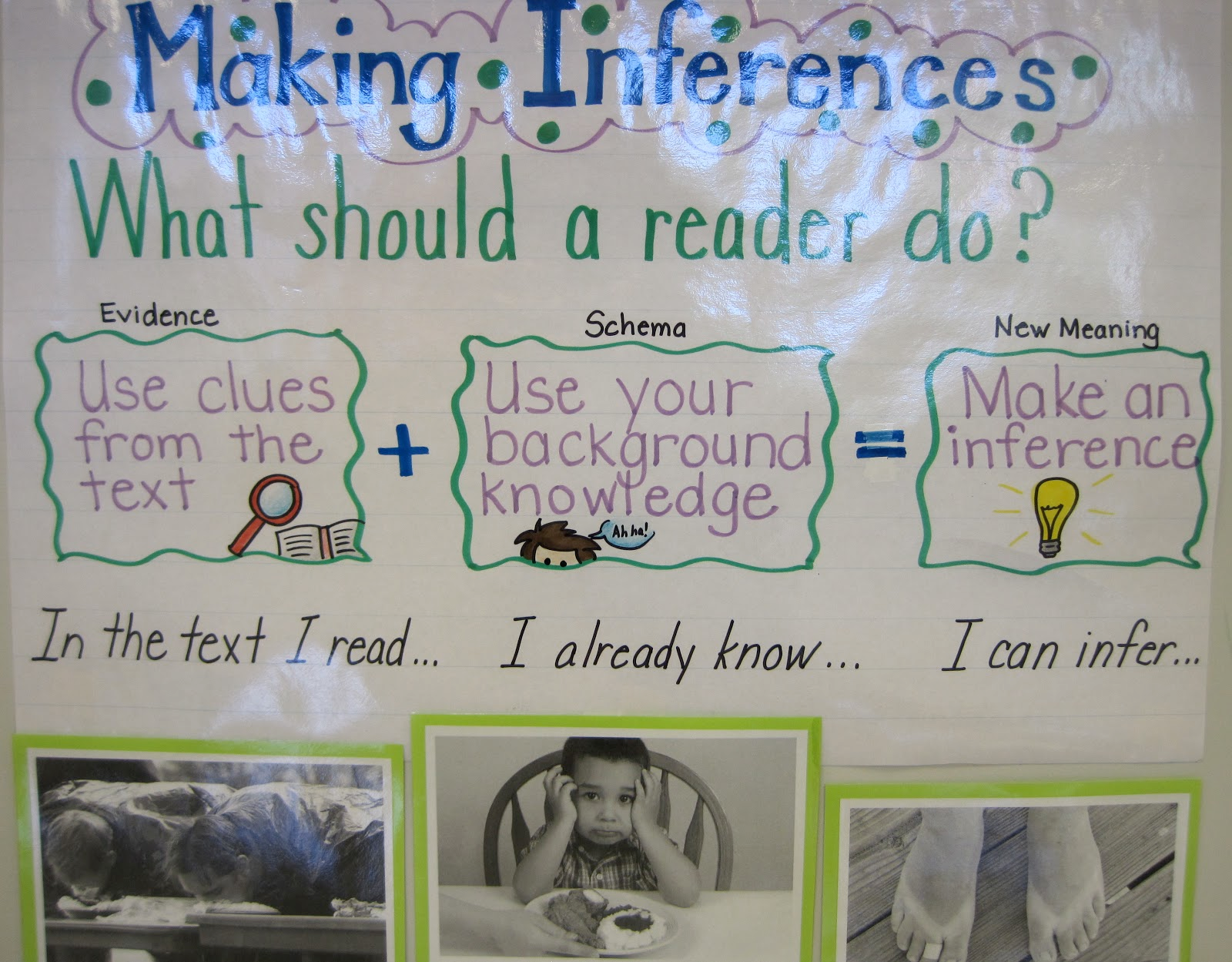 What season is it?
What is the girl doing?
How is she feeling?
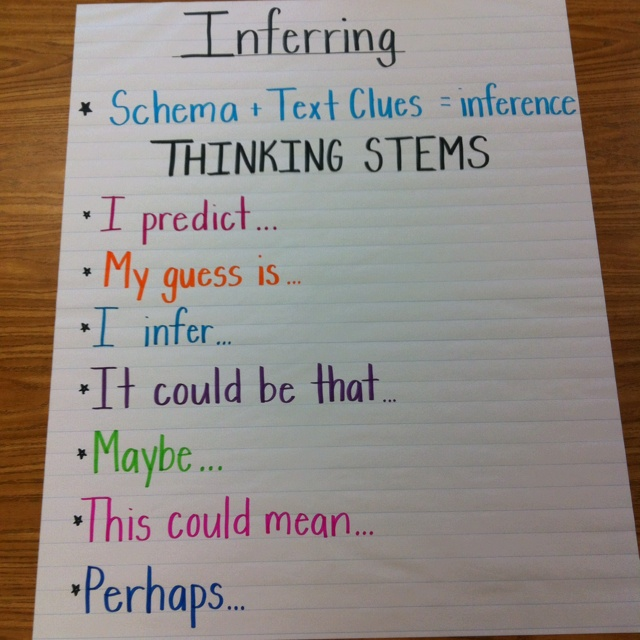 What will happen next?
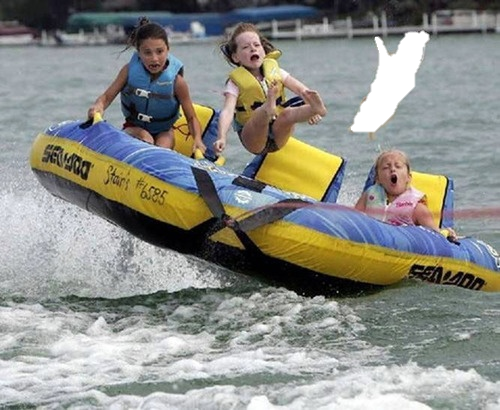 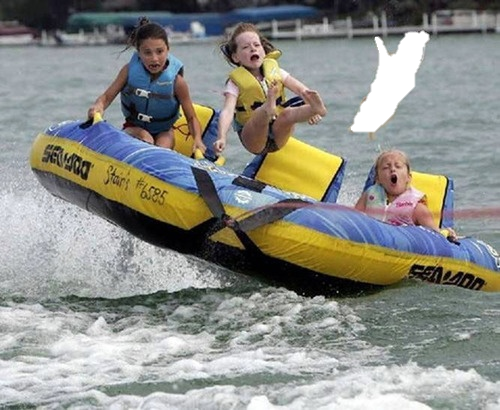 What season is it?
How are they feeling?
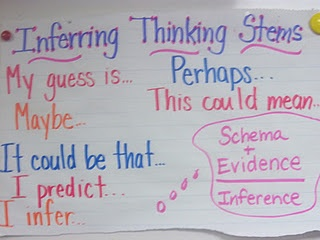 Why is this man on the floor?
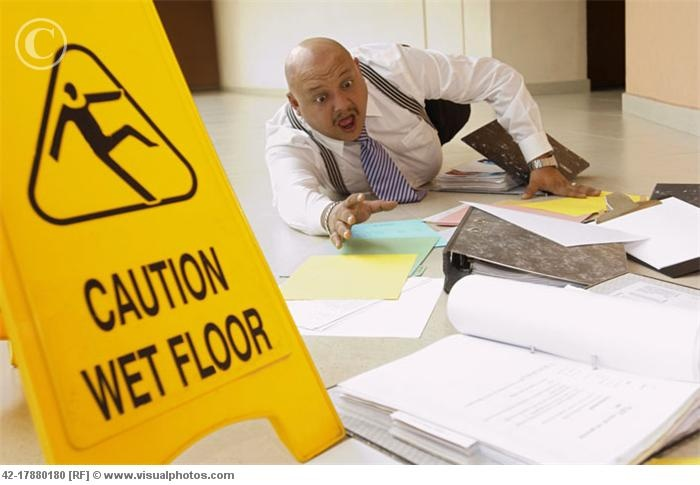 How does he feel?
Where is he?
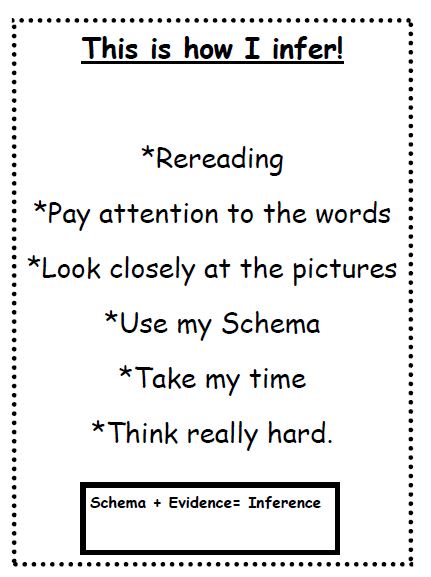 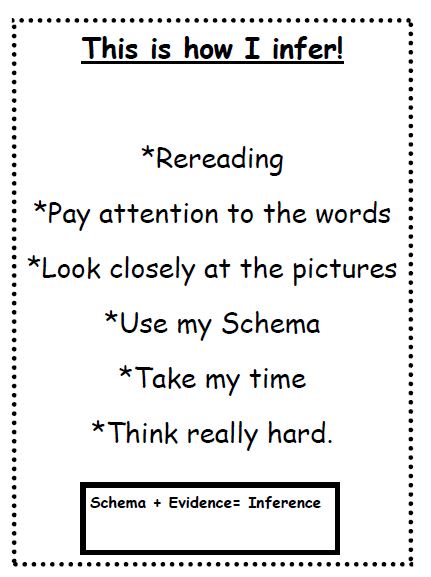 What happened?
How does he feel?
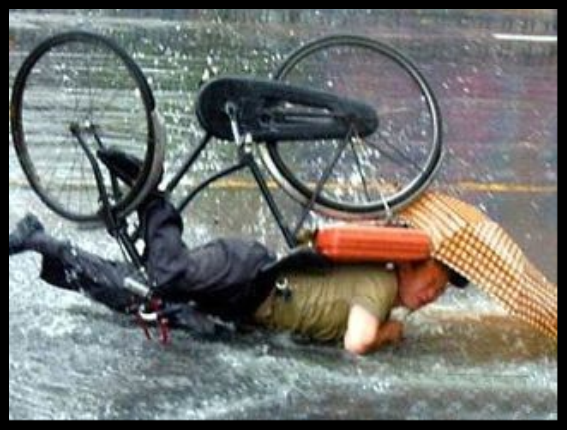 Why did he fall?
I infer…

I think…because…

The clues that helped me were…
What season is it?
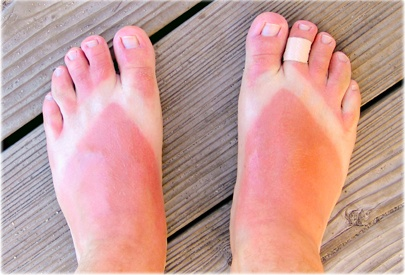 What can you tell about the person that these feet belong to?
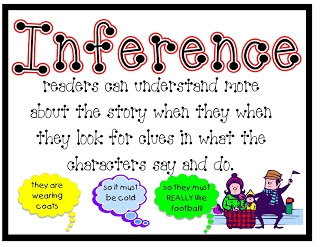 Where are they?
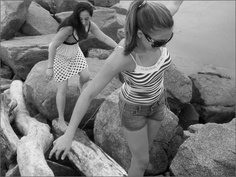 What season is it?
What are they doing?
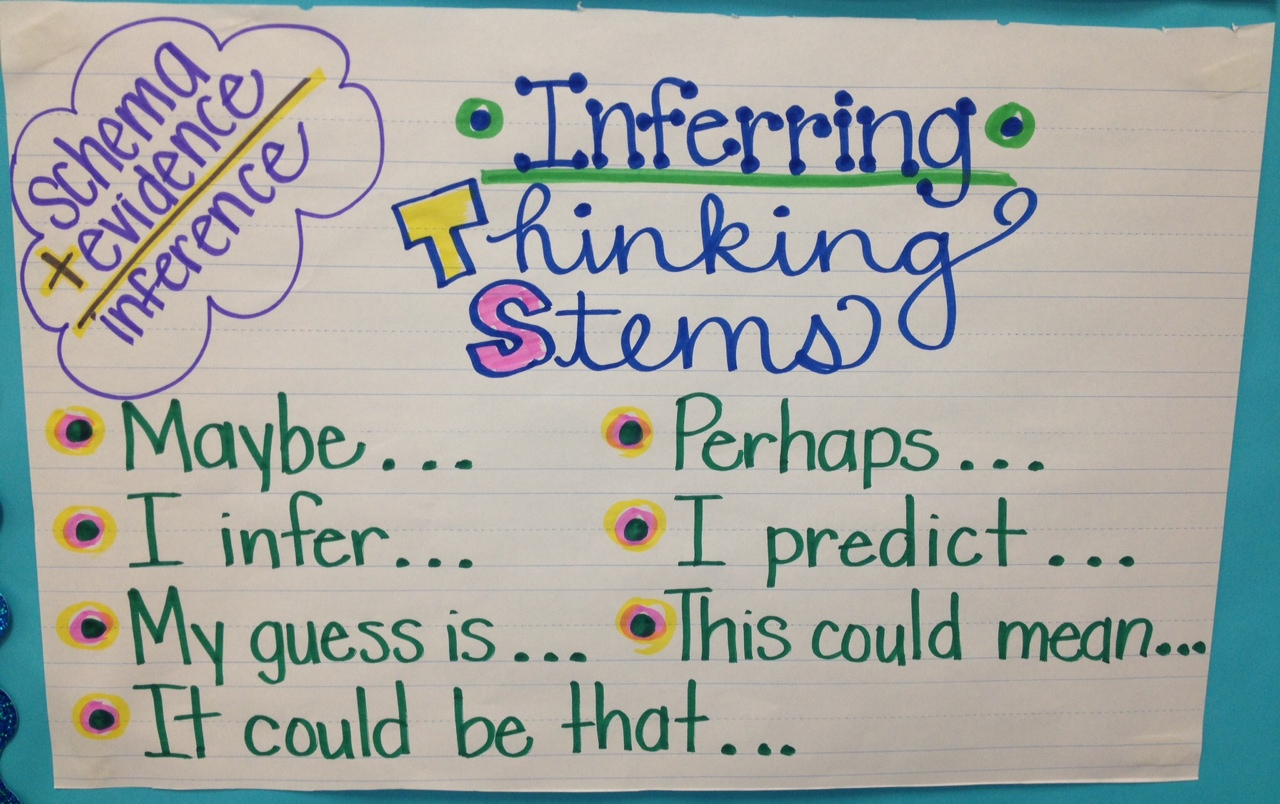 What is she thinking?
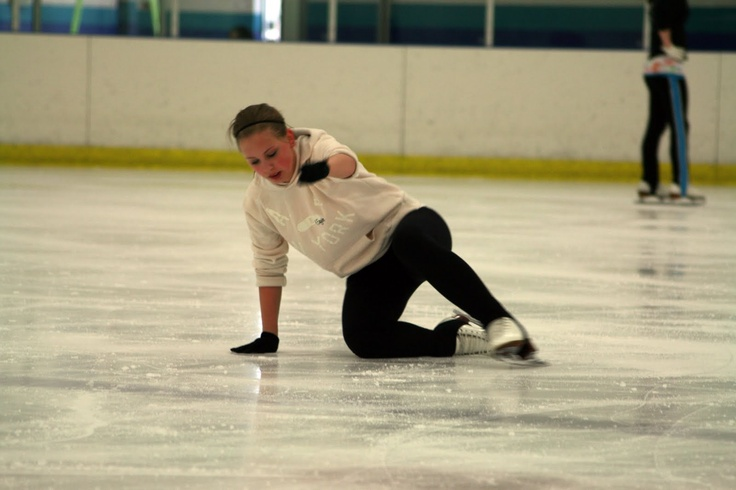 Where is she?
How does she feel?
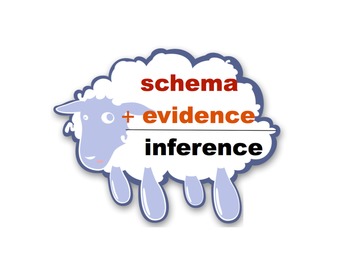 Where is he?
Why does he feel this way?
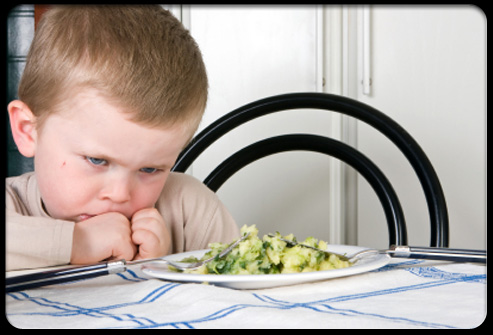 What will he say?
How does he feel?
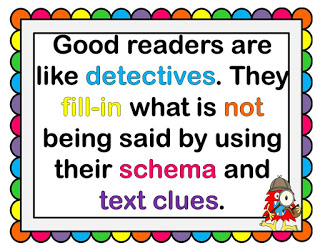 What will they say?
How do they feel?
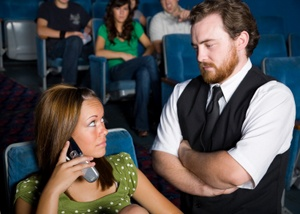 How does he feel?
How does she feel?
I predict…


I know… because…


From my background knowledge, I know that…
Where is he?
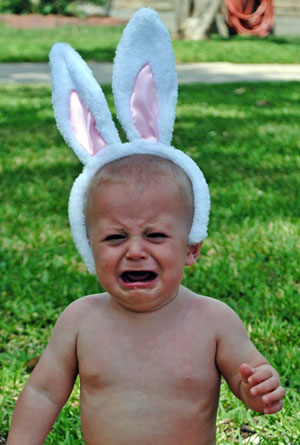 How does he feel?
Why does he feel this way?
What season is it?
What will happen next?
What holiday is it?
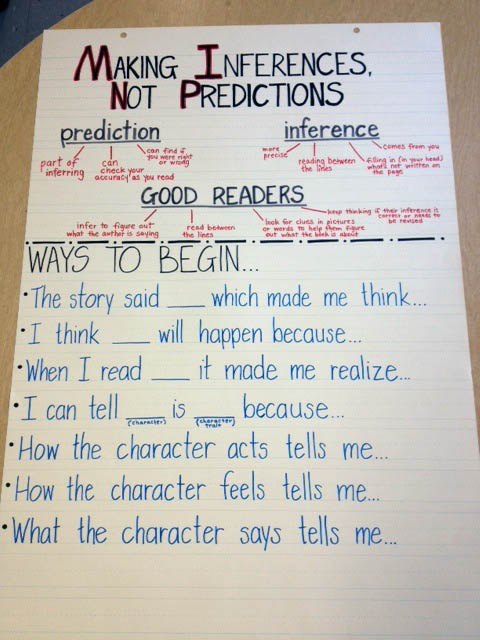 What will happen next?
Where are they?
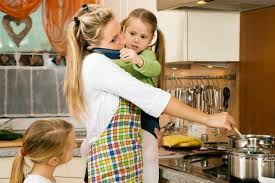 How does she feel?
What are they saying?
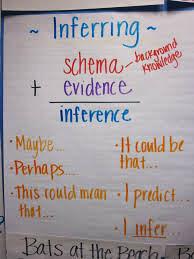 Who is this? What will she say?
How does she feel?
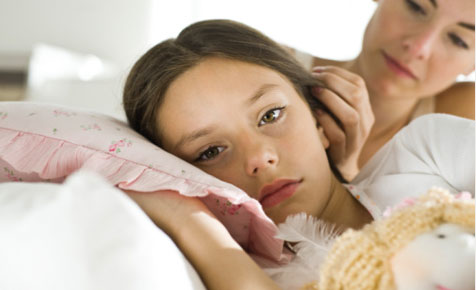 Why does she feel this way?
Where is the girl?
I can see…
So I infer…
What are they doing?
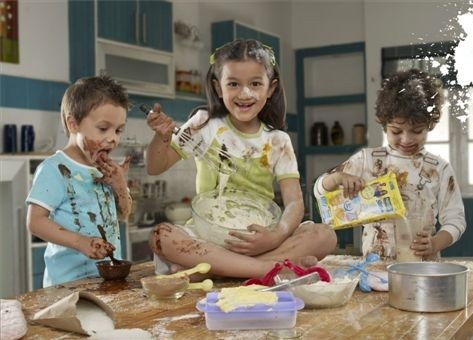 How will mom feel?
Where are they?
Where are they?
What are they doing?
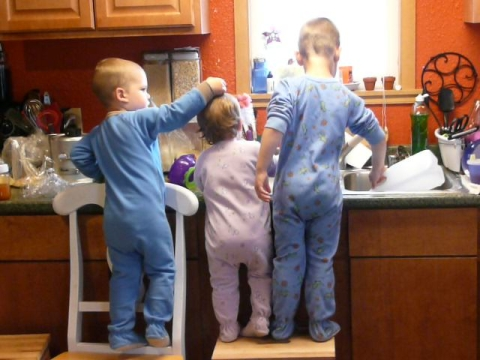 How will mom feel?
Name something bad that might happen
I know … because…
Why does she feel this way?
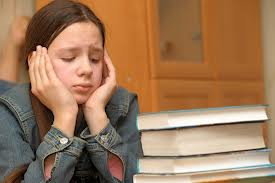 Where is she?
How does she feel?
The picture makes me think that…
Her face makes me think that…
Credits
All pictures were gathered from Pintrest and Google image searches. Many of the pictures were found on Rachel Lynette’s inferencing Pintrest board. The other stimuli were found through Google image searches, leading to the following sites (in  order of presentation):
http://picforparents.areavoices.com/2011/12/02/co-parenting-holiday-tips/
http://forums.vr-zone.com/photopost/showphoto.php?photo=948
http://newprotest.org/details.pl?222           
http://diethics.com/common-types-of-eating-disorders-in-children/
http://thesquillantes.blogspot.com/2011_04_01_archive.html
http://bestmomstv.com/2013/08/20/dont-whine-kids-we-have-homework-too-making-dinner/
http://www.jonkidwell.com/2013/11/busymom.html
http://www.kidspot.com.au/Nestle-Butter-Menthol/Comforting-your-sick-child+7055+sponsor-article.htm
http://cnai2.wordpress.com/2010/11/01/chores-and-children/
http://www.123rf.com/photo_12387123_the-girl-the-teenager-is-upset-by-the-big-homework.html

Inferencing anchor charts were gathered from Google image searches and Pintrest, leading to the following sites (in  order of presentation):
http://readwithmeabc.blogspot.com/2012_10_01_archive.html
http://media-cache-ec0.pinimg.com/originals/ba/7a/d6/ba7ad67dfbab76e5b72c8ec8e25a42f2.jpg
http://jennifersteachingtools.blogspot.com/2012/10/inferring-with-poetry.html
http://www.catawbaschools.net/schools/Oxford/staff/Rachel_Lamb/Web%20Page%20Library/Reading%20Resources.aspx
http://www.catawbaschools.net/schools/Oxford/staff/Rachel_Lamb/Web%20Page%20Library/Reading%20Resources.aspx
http://www.teacherspayteachers.com/Product/Inference-Poster-with-Thinking-Stems-398372
http://lookingfromthirdtofourth.blogspot.com/2013/03/inferencing-and-freebie.html
http://www.teachthought.com/literacy-2/difference-between-inference-prediction/
http://connect.issaquah.wednet.edu/elementary/newcastle/staff/smithj3/b/readingtips/archive/2012/01/12/what-is-inferring.aspx